Western New York Roller Hockey League
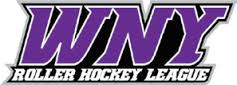 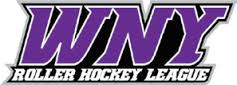 Luke Pronti
Colman Chow
Lok Yee Loh
Gavin Evancho
Takafuchi Takayoshi
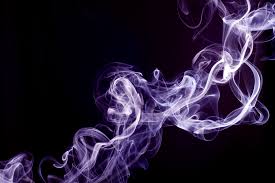 Background of WNYRH
WNYRH is a hockey organization that provides a fun, safe, and competitive atmosphere for all ages and skill levels. They are currently in the top 5 largest roller hockey leagues in the U.S. and have been growing year after year. They provide house league play, along with various levels of skill camps, tournament/travel teams, and even an ice hockey development camp. 

Company was founded in 1994, under their original name, The Buffalo Wings
 Co-Owner & President of Operations, Eric Haak
 Co-Owner & Vice President, Jason Flowers
Places of operation
Kenan Center (Fall, Winter, and Spring)
NorthTown Center (Summer)
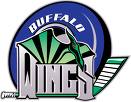 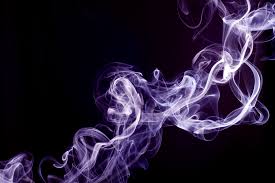 Problems Facing WNYRH
Manual processes regarding the player and team information are not efficient, timely, or accurate.
Lack of inventory system, unable to identify which products are top sellers
Contact information stored manually, overall lack of communication from organization to teams (captains)